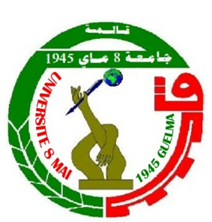 الجمهورية الجزائرية الديمقراطية الشعبية وزارة التعليم العالي والبحث العلمي جامعة 8 ماي 1945 قالمة كلية العلوم الاقتصادية والتجارية وعلوم التسيير قسم العلوم التجارية السنة الثانية ليسانس
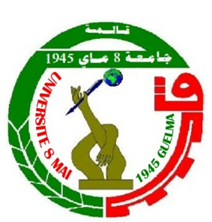 بحث حول : 
السرقة العلمية
الأستاذة الدكتورة :
حاجي أسماء
من اعداد الطالبة: فهادة نجاه 
الفوج: 003
2023/2024
مقدمة :
المبحث الأول : ماهية السرقة العلمية 
المطلب الأول : تعريف السرقة العلمية 
المطلب الثاني : أشكال وصور السرقة العلمية 
المبحث الثاني : أسباب ونتائج السرقة العلمية 
المطلب الأول : أسبابها 
المطلب الثاني : نتائجها. 
المبحث الثالث: طرق مكافحة السرقة العلمية 
المطلب الأول : تدابير التحسين والتوعية 
المطلب الثاني : تدابير خاصة بالأطروحات والمذكرات والنشاطات الاكاديمية 
المطلب الثالث: تدابير الرقابة 
المطلب الرابع: أهم برامج الكشف عن السرقات العلمية . 
الخاتمة
مقدمة: 
حرصا على المحافظة على مصداقية البحث العلمي في مجال الدراسات الاكاديمية وتكريس الأمانة العلمية تزايد الاهتمام مؤخرا بأزمة أخلاقيات البحث العلمي بسبب تفشي ظاهرة السرقة العلمية التي تفاقمت في ظل الانفجار المعرفي والمعلوماتي وأصبحت حديث الساعة في مختلف الملتقيات والتظاهرات العلمية ، مما استدعى اصدار قرارات وزارية للتوصل الى فهم هذه الظاهرة ومعرفة آليات وطرق كبحها، فمخطئ من يتصور أن البحث العلمي يقوم على منهجية معينة تتمثل في طرح المشكلة ووضع الخطة وتجميع المعلومات وانما يقوم أيضا على مجموعة من المعايير والقيم والأخلاقية التي تظهر من خلال عدم احتكار أفكار الغير و ابداعاتهم ونسبها اليه بل ينبغي اسناد كل فكرة او معلومة الى صاحبها الأصلي لارساء مصداقية البحث العلمي ، فالمقصود بالسرقة العلمية  وماهي آليات المكافحة؟ 
الأسئلة الفرعية : 
ماهي أشكال وصور السرقة العلمية ؟ 
ماهي أسبابها ونتائجها ؟ 
ماهي طرق مكافحة هذه الظاهرة ؟
المبحث الأول : ماهية السرقة العلمية : 
المطلب الأول : تعريفها: 
هي استعمال أفكار وآراء الاخرين وابداعاتهم دون الإشارة اليهم ونسبها الى الشخص المتحدث بها كأن ينسب الكاتب مقولة كان قد كتبها مؤلف من قبله ويقوم بذكرها على أساس أنها من تأليفه وابداعه
المطلب الثاني: أشكال وصور السرقة العلمية: 
تتعدد الاشكال التي تظهر بها السرقة العلمية منها: 
أخذ جزيئات من وثيقة واضافتها دون ذكر المالك الأصلي لها. 
استعمال مجموعة من البيانات دون تحديد أصلها وبيان اسم صاحبها مما يؤدي الى الوقوع في السرقة العلمية 
استعمال استدلال او نتيجة خاصة بأحد الباحثين دون الإشارة اليه. 
نشر مقال او بحث مقتبس واعتباره انجاز شخصي
ترجمت مقال من لغة الى لغة أخرى واعتباره انجازاً للمترجم. 
إزالة بعض المقترحات عند القيام بالنقل الحرفي لها بغية تغييرها. 
انتهاك صحة البيانات وسلامتها والاخلال بدقتها 
التضليل والخداع الذي يعتمده الباحث خلال الترجمة والاقتباس. 
التعدي على حقوق الاخرين حيث يتولى على حق الاخرين بملكيته لبيانات وينسبها اليه دون حق.
المبحث الثاني : أسبابها ونتائجها : 
المطلب الأول : أسباب السرقة العلمية
ان الوقوع في السرقة العلمية له عدة مسببات . 
ضعف مستوى القيم التي يمتلكها الشخص مما يدفع به للقيام بهذه الممارسات. 
امتلاك الباحث لثقافة خاطئة تدفعه للسرقة العلمية 
ضعف مستوى مشرفين والمؤطؤرين يدفع للباحث لسبل غيرمشروعة في انتزاع المعلومة 
انتشار المكتبات التجارية ساهم مساهمة فعالة في تفشي ظاهرة السرقة العلمية. 
نقص الرقابة الرقابة أدى الى نقل ونسب أفكار ونتائج لغير أصحابها. 
دوافع تقنية عبر الانترنت تعزي الباحثين  وتدفعهم لأسلوب السرقة العلمية. 
7. اتباع المناهج التقليدية دون أي تجديد
المطلب الثالث: تدابير الرقابة:
المطلب 04: أهم برامج الكشف عن السرقات العلمية.
برنامج : turnitin 
هو برنامج خاص بالطلبة الجامعيين لقدرته على اجراء مقارنات بين بحوث الطلبة ومعرفة السرقات التي تتم بينهم وفي نفس الوقت يجري البرنامج مقارنات بين البحوث داخل محركات البحث فضلا عن الكثير من الميزات الأخرى. 
2. برنامج : ithenticate 
هذا البرنامج له القدرة على البحث في 3880000 بحث وثيقة وكتب من اكثر من 80 ألف مجلة علمية ويجري مقارنة مع 920 مليون ملخص بحثي ، ويقارن البحث المعني بـ ملايير الصفحات المتاحة على الانترنت وتعتمده الكثير من دور النشر.
3. برنامج check forplagiarism: 
موقع  مهم للكشف عن الانتحال العلمي، حيث يمكنك من رفع المستند المراد التحقيق من اصالته وتزويد الموقع بياناتك وبريدك الالكتروني ليتم ارسال تقرير الفحص بمجرد الانتهاء من المهمة حيث أن التقرير  المجاني يتضمن فقط النسبة المؤوية لأصالة المستند وللحصول على تقرير مفصل يلزمك الاشتراك في الموقع. 
4. برنامج plagiarisma : بلاحياريزما: 
من أفضل أدوات اكتشاف الانتحال حيث يمكنك من التحقق من اصالة المحتوى لما يقارب 190 لغة بما فيها اللغة العربية وذلك عن طريق الصاق النص في مربع التحقيق أو رفع الملف او كتابة رابطة في المكان المخصص لذلك يمكن لهذا البرنامج أيضا التحقق من غوغل سكولار الذي يحتوي على عدد مهم من المقالات – براءات الاختراع الآراء القانونية – النشرات.
5. برنامج plagiarism detect : 
أدت أخرى رائعة ومجانية للتحقق من الانتحال وقد أثبت فعاليتها خلال عدة وسيلة رائعة ومجانية للتحقق من الانتحال العلمي يعطي نتائج ممتازة رغم بطنه في اظهار تقرير الانتحال الا انه في المقابل يتميز بالدقة ، كما يمكنه التحقق من مدى أصالة محتوى أي موقع الكتروني. 
6. برنامج : plagtracher ( مصطلح الماني : تعقب المرض )  
يتميز بواجهة مستخدم جذابة تمكن النسخة المجانية منها التحقق من نصوص لا تتعدى 5000 كلمة غير أن ذلك قد يتطلب 30 دقيقة. 
Dupli chercher 7. : 
ادات أخرى للتحقق من الانتحال العلمي تعمل بمبدا تقسيم النص الى جمل ومقارنتها مع نتائج محركات البحث تمنحك النسخة المجانية إمكانية التحقق من نصوص لا تتجاوز كلماتها 1000عن طريق لصق النص مباشرة في المكان المخصص لذلك ورفع الملف المتضمن للنص . 
8. Plagscan: 
أداة أخرى من أدوات التحقق من اصالة البحوث عند التسجيل بها يتوصل بـ 20 وحدة منها  من التحقق من نص يمكن ان يصل عدد كلماته الى 2000 كلمة .
المبحث الثاني : طرق مكافحة السرقة العلمية : 
المطلب الأول : تدابير التحسيس والتوعية. 
تتمثل هذه التدابير طبقاً للمادة 4 من القرار رقم 933 في : 
تنظيم دورات تدريبية لفائدة الطلبة والأساتذة الباحثين والباحثين الدائمين حول قواعد التوثيق العلمي وكيفية تجنب السرقات العلمية. 
تنظيم دورات وأيام دراسية لفائدة الطلبة والأساتذة الباحثين والباحثين الدائمين الذين يحضرون أطروحات الدكتوراه.
ادراج مقياس أخلاقيا البحث العلمي والتوثيق في كل اطوار البحث العلمي 
اعداد أدلة إعلامية تدعيمية حول منهج التوثيق وتجنب السرقات العلمية . 
ادراج عبارة التعهد بالالتزام بالنزاهة العلمية والتذكير بالإجراءات القانونية في حالة ثبوت السرقة العلمية في بطاقة الطالب وطيلة مساره الجامعي.
المطلب الثاني : تدابير خاصة بالاطروحات والمذكرات والنشاطات الاكاديمية .
طبقا للمادة 5 من القرار 933 فإن الهيئات العلمية لدى المؤسسات الجامعية مدعوة للفصل في : 
تحديد عدد مذكرات الماجيستر وأطروحات الدكتوراه التي يمكن الاشراف عليها من قبل كل أستاذ باحث أو باحث دائم مؤهل كما يلي : 
ستة (6) أطروحات ومذكرات في ميدان العلوم العلوم والتكنولوجيا
الخاتمة : 
تلعب القيم الأخلاقية ( دوراً) في مجال البحث العلمي أهمية كبيرة في المحافظة على مصداقية البحث وتكريس الأمانة العلمية الا ان السرقة العلمية والسلوكات المخالفة للقانون غزت ميدان البحث العلمي حيث أصبحت متداولة بين مختلف الأطراف بغية تحقيق مصالح مادية ومعنوية . 
لكن تسارع الزمن وزيادة التطور التكنولوجي الذي أصبح سيفا ذو حدين حيث سلعة على تفاقم الظاهرة من جهة كما ، أوجد الحل لهذه الازمة من خلال الكشف عن برامج الكترونية تساهم في التقليص من حدة هذه الظاهرة دون ان ننسى دور الجامعات العالمية عموماً والجزائرية خصوصاً التي باشرت بسن بعض القوانين الردعية للحفاظ على مصداقية العلوم، كما ساهم المشرع الجزائري في  وضع قوانين لكبح التجاوزات والخروقات القانونية وفرض عقوبات صارمة لحماية الملكية الفردية للباحث والاعمال المرتبطة به.